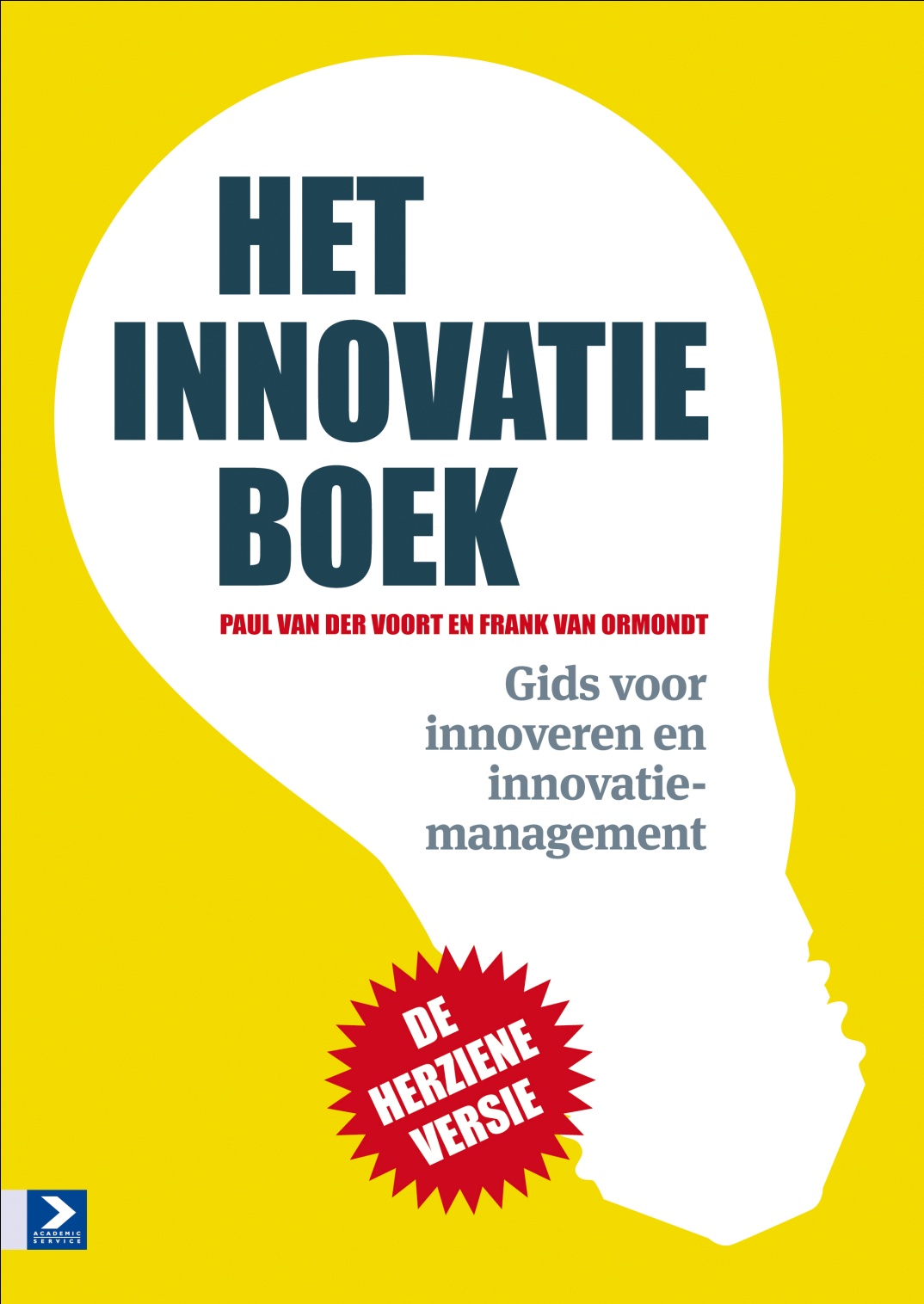 Inleiding

Deel I  Waardecreatie
Wat is innovatie
Waarom innoveren we

Deel II  Innoveren
Het innovatieproces
Dromen 
Denken
Durven
Doen
Open innovatie en co-creatie
Typen innovaties en hun aanpak

Deel III  Management van innovatie
Meten en verbeteren
Strategie
Sturen van innovatie
Externe oriëntatie
Cultuur en structuur
Durven
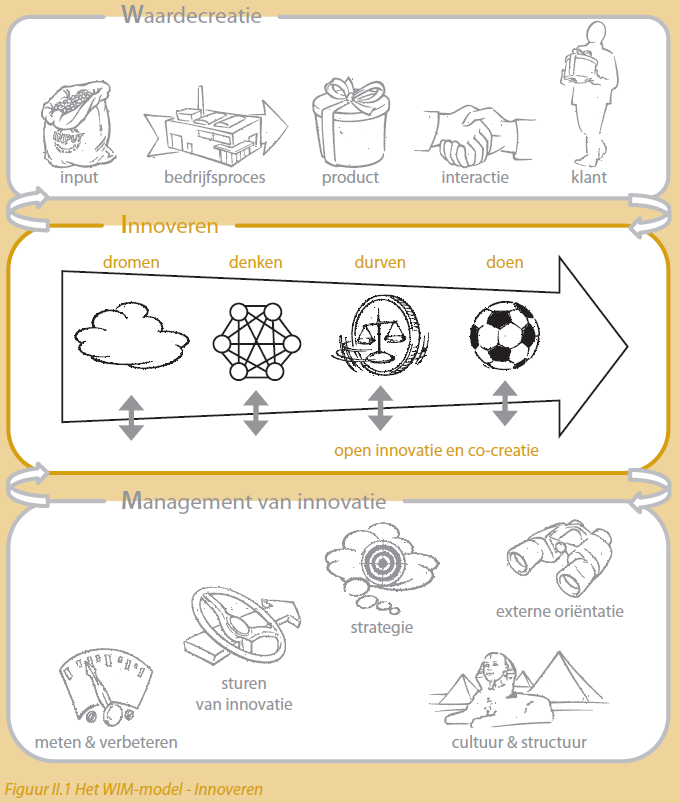 Deel 2:
Innoveren
Durven
Derde fase in het innovatieproces
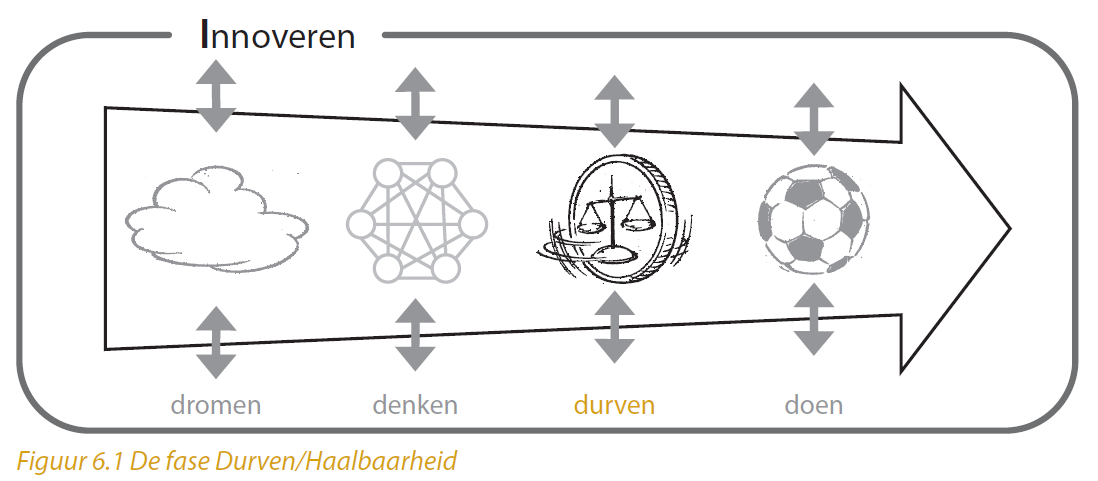 Durven
De business case
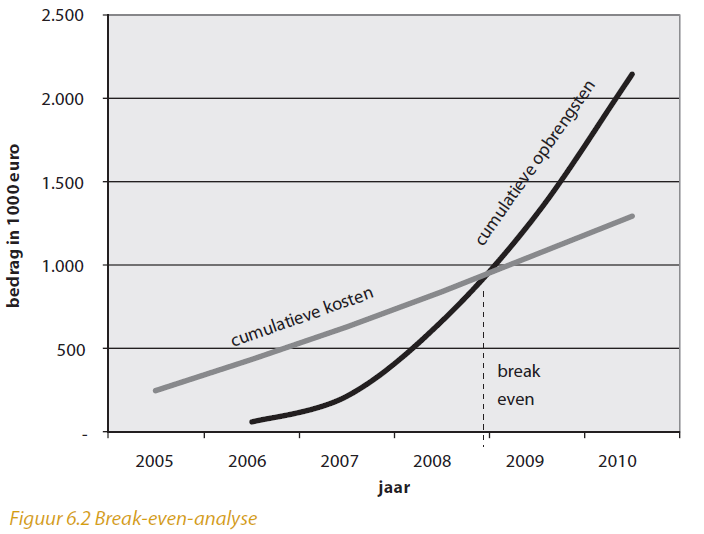 Durven
Samenwerking met partners
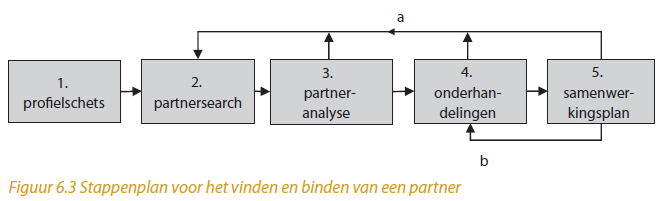